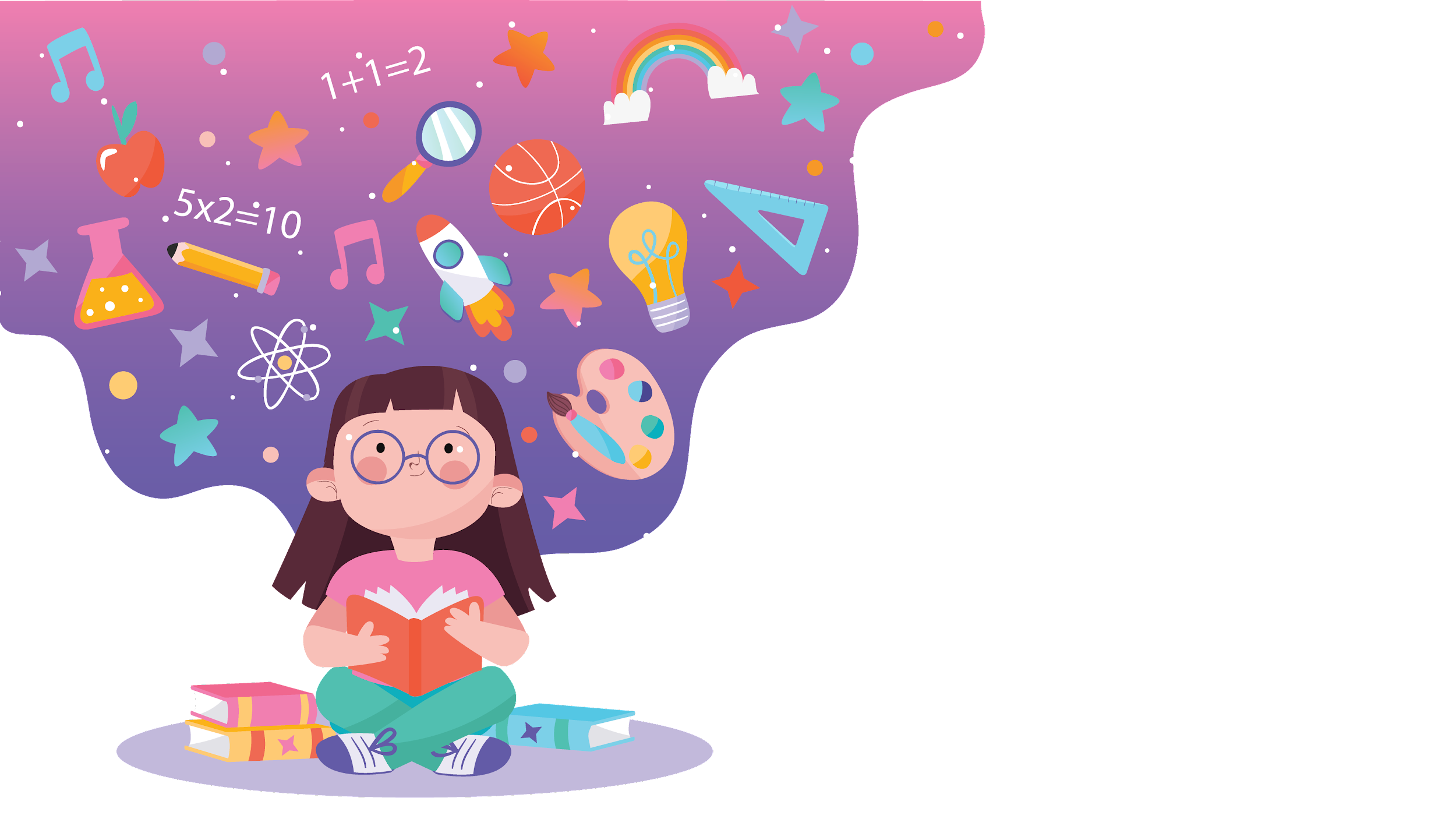 Social Skills
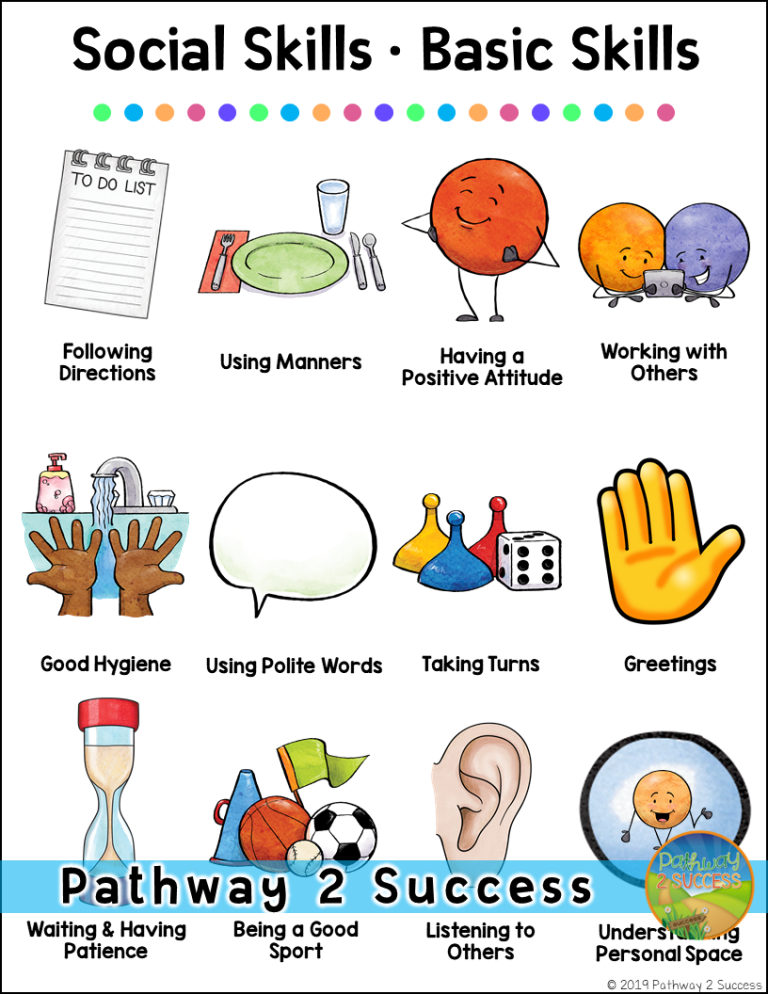 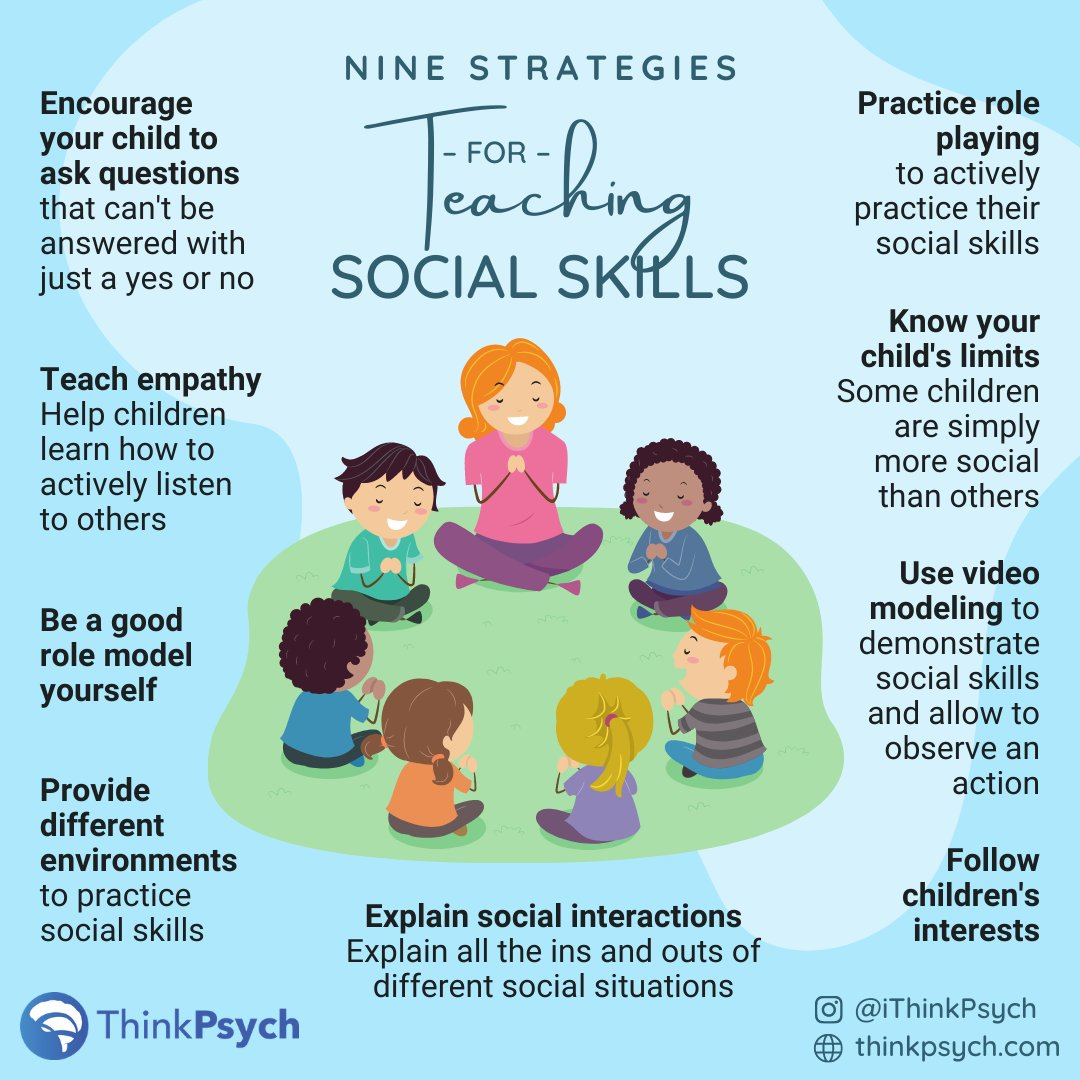 Parent perspective on SEL
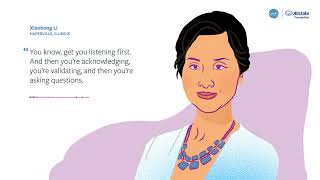 Teaching social skills at home
Use modeling to focus on social skills
Taking Turns
Seeing things from someone else’s perspective
Being flexible
Social skills during movie nights
Try a comedy
Set the scene
Keep the remote handy
Other strategies
Focus on strengths
Follow up on consequences for misbehavior
Ask children how they feel
Find ways to stay calm when angry
Be willing to apologize
Give children choices and respect their wishes
Ask questions that help children solve problems on their own
Read books and stories together
Encourage sharing and helping
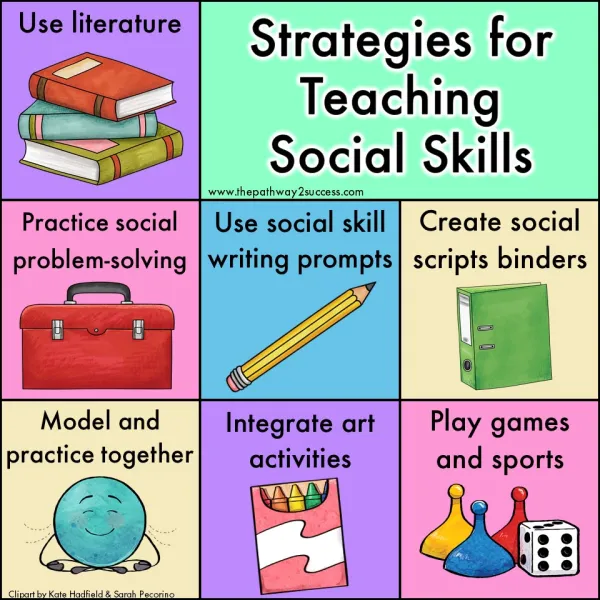 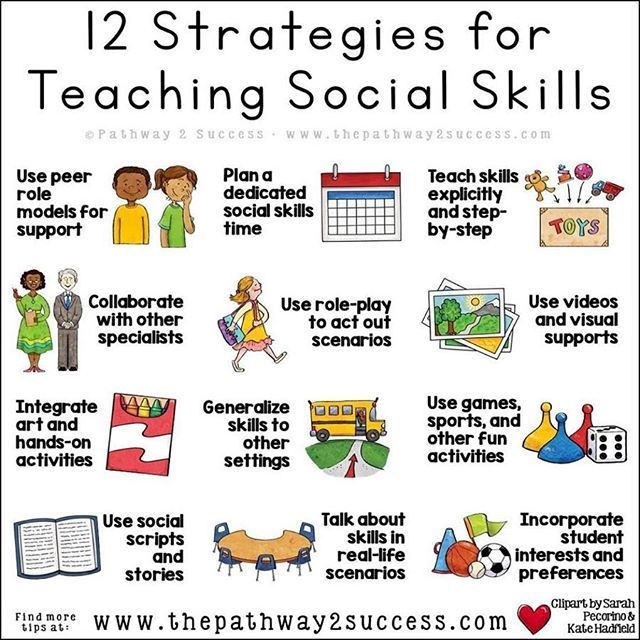 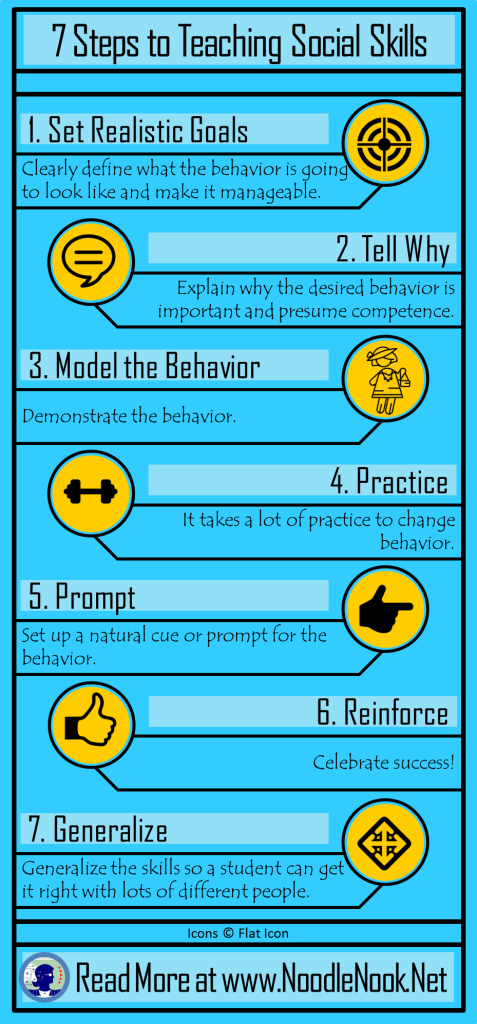 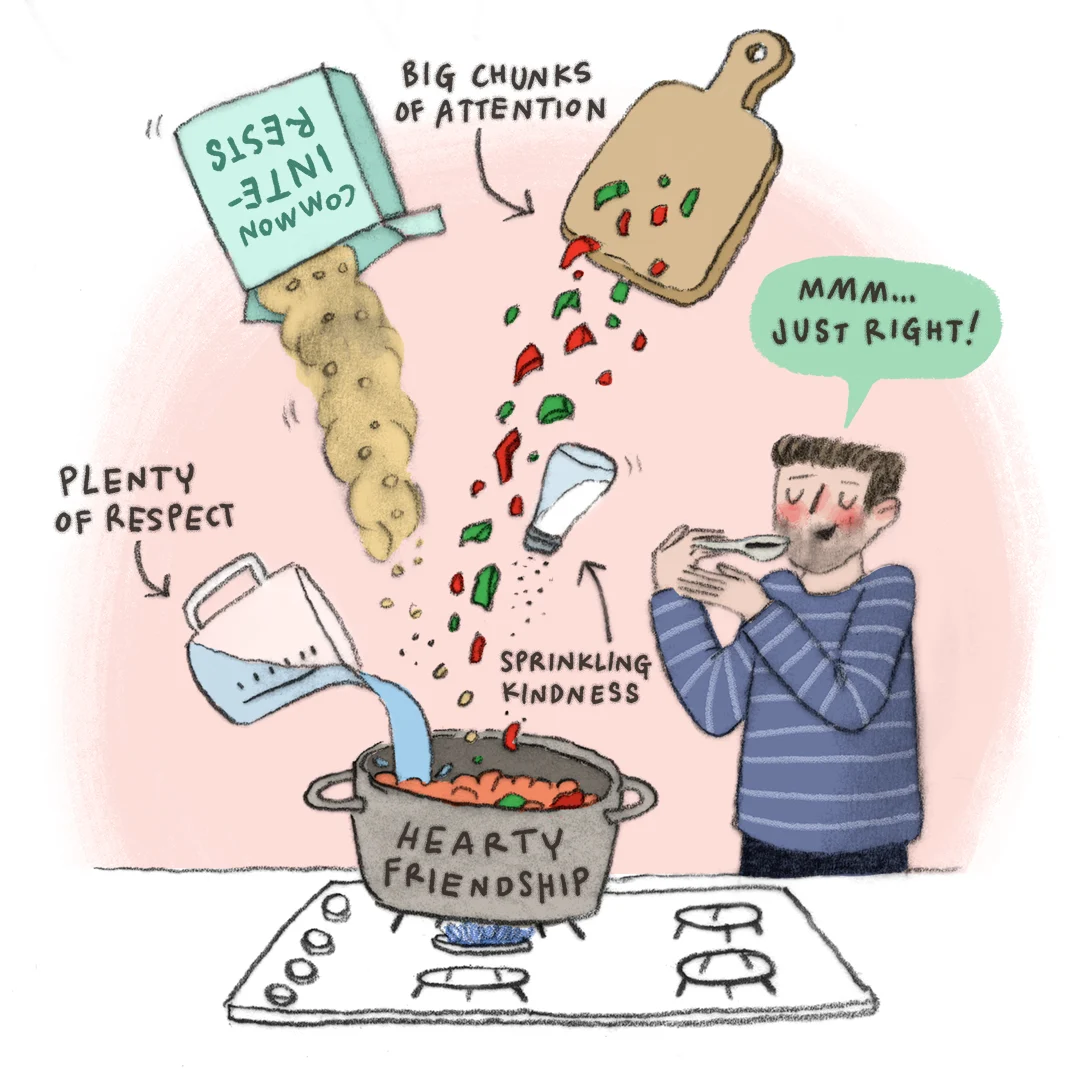 Why are relationships important?


Harvard study
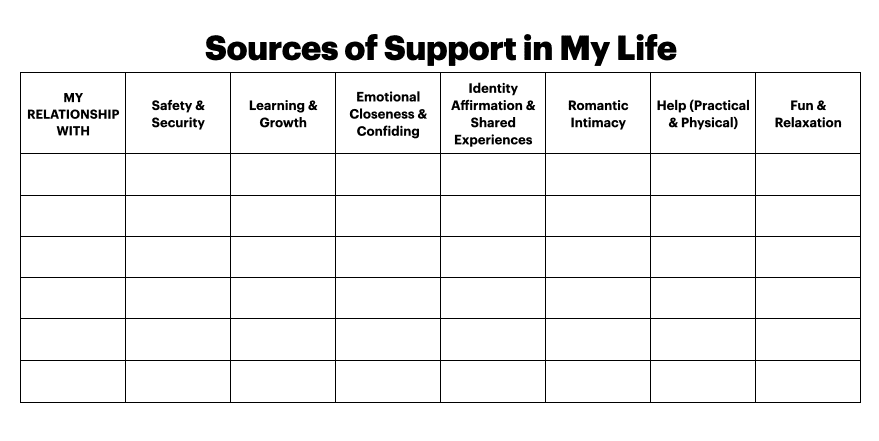 The 
CASEL 5...
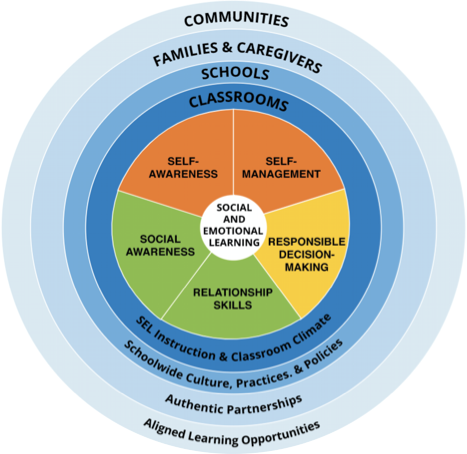 Five broad and interrelated areas of competence:
Self-awareness
Self-management
Social awareness
Relationship skills
Responsible decision-making

Video overview
@caselorg   |  #WhatisSEL
[Speaker Notes: The CASEL 5 can be taught and applied at various developmental stages from childhood to adulthood and across diverse cultural contexts. Many school districts, states, and countries have used the CASEL 5 to establish preschool to high school learning standards and competencies that articulate what students should know and be able to do for academic success, school and civic engagement, health and wellness, and fulfilling careers. 

Updated descriptions of competencies and added additional bulleted examples to reflect the growing research and more inclusive understanding of competence development and SEL as a lever for equity and excellence
Includes attention to children, adolescents, and adults
Note that bullets are examples not exhaustive]
Self Awareness
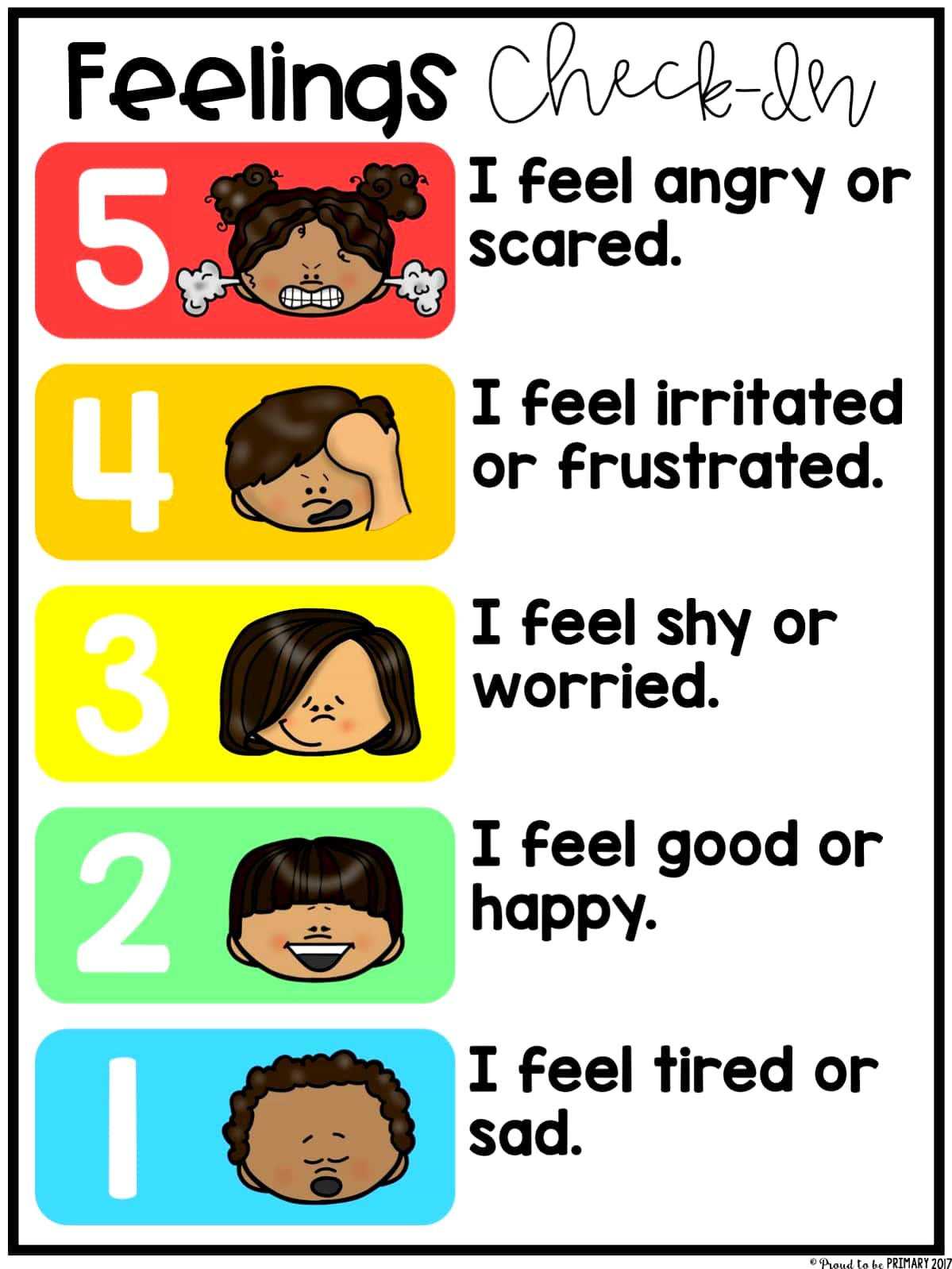 How are you feeling?

What happened to make you feel this way?

How are you showing your feeling?

What are you doing to feel more, less, or the same of that feeling?
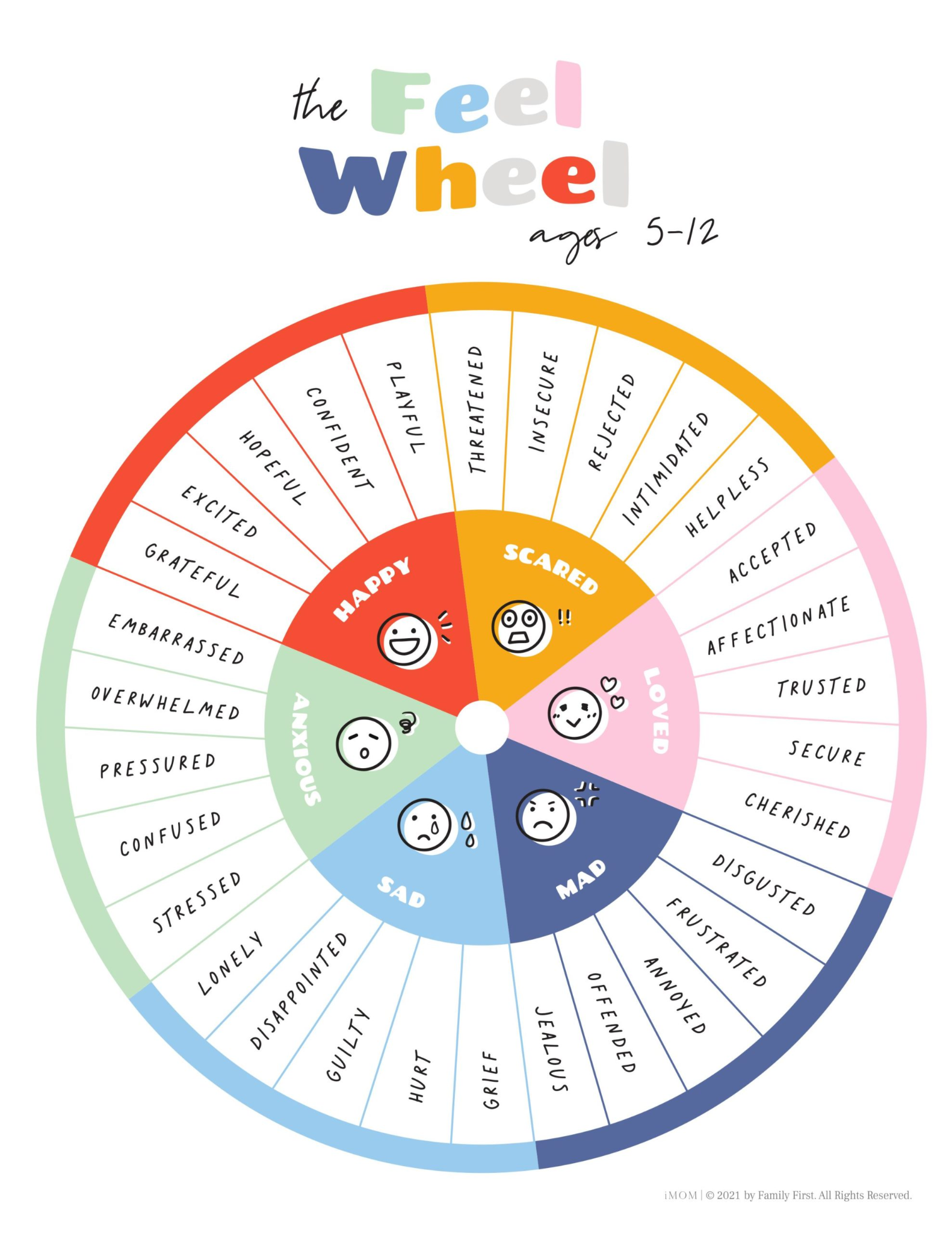 Self Management
Managing one's emotions
Identifying and using stress management techniques
Setting personal goals
Showing the courage to take initiative
Exhibiting self-discipline and self motivation
Toomuchery
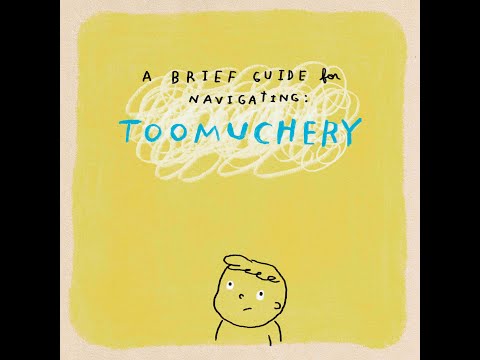 Dealing with Feelings: Self Regulation
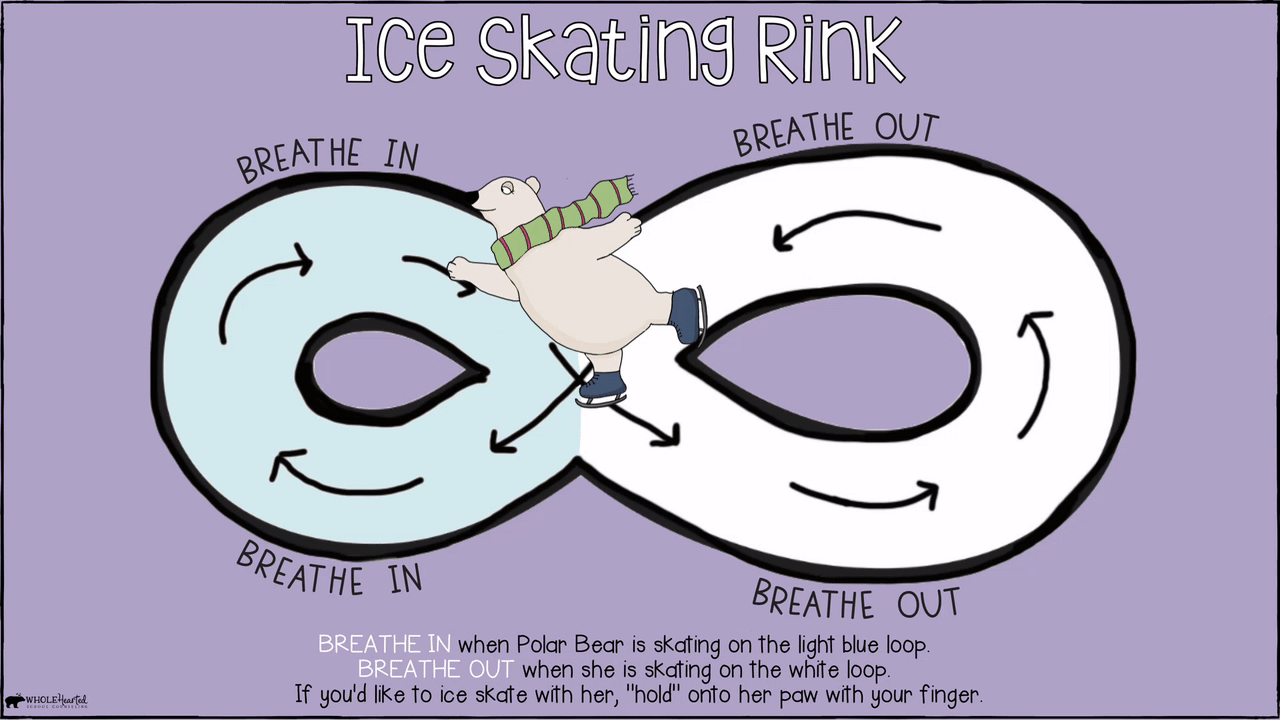 Deep Breathing
Positive Affirmations/Positive Self Talk
Asking for Help 
Taking a Break
Rapid Reset
Exercise
Practice Gratitude                    Three things that make me happy 
Self Care
Mindfulness:   Mindful Moments    
Mediation:  Headspace                      Growth Mindset
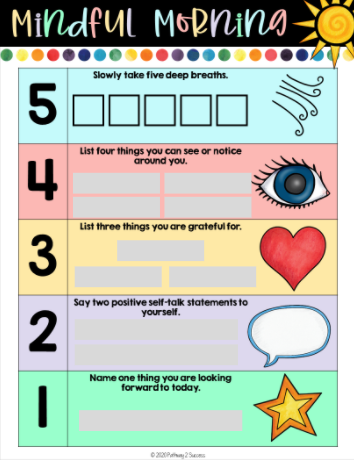 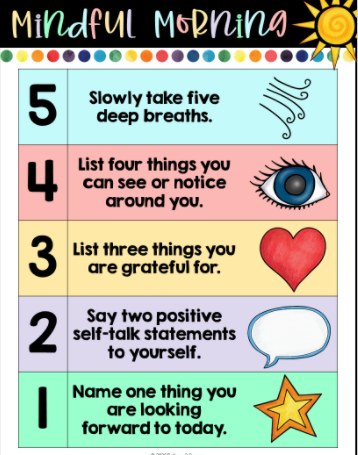 SOCIAL AWARENESS
The abilities to understand the perspectives of and empathize with others, including those from diverse backgrounds, cultures, and contexts. This includes the capacities to feel compassion for others, understand broader historical and social norms for behavior in different settings, and recognize family, school, and community resources and supports.

Such as:
Taking others’ perspectives
Recognizing strengths in others
Demonstrating empathy and compassion
Showing concern for the feelings of others
Understanding and expressing gratitude 
Identifying diverse social norms, including unjust ones 
Recognizing situational demands and opportunities
Understanding the influences of organizations and systems on behavior
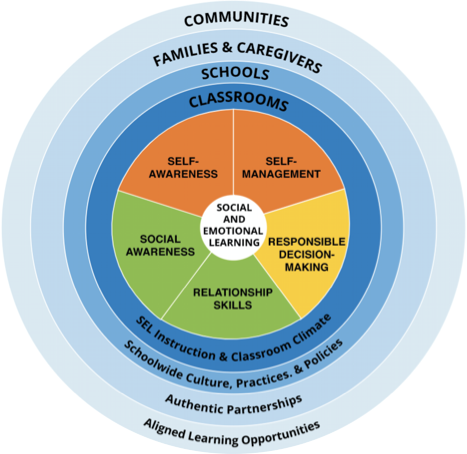 @caselorg   |  #WhatisSEL
@caselorg   |  #WhatisSEL
[Speaker Notes: Social Awareness: which includes how we understand diverse social norms, including unjust ones, and understand the systemic influences on our behaviors]
Social Mind
To read and detect 
social cues, to know what others are feeling
D
Big heart
Understand, support, and demonstrate mindfulness
and empathy
D
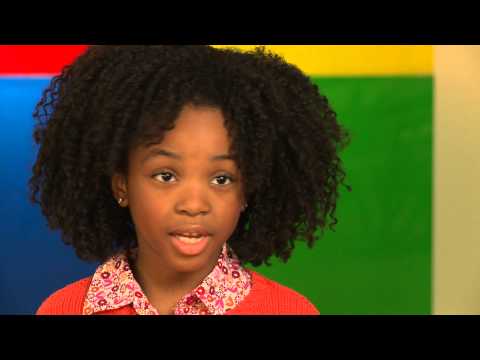 How is she feeling?  Why?
Body Language
Facial expressions
Gestures
Posture
Orientation
Attention
Distance
Putting the Pieces Together
Recognize emotions in ourselves and others
Understanding the why we feel how we do, and the consequences 
Label our feelings to help us manage them
Expressing our feelings
Learning how to manage our feelings
RELATIONSHIP SKILLS
The abilities to establish and maintain healthy and supportive relationships and to effectively navigate settings with diverse individuals and groups. This includes the capacities to communicate clearly, listen actively, cooperate, work collaboratively to problem solve and negotiate conflict constructively, navigate settings with differing social and cultural demands and opportunities, provide leadership, and seek or offer help when needed.

Such as:
Communicating effectively
Developing positive relationships
Demonstrating cultural competency
Practicing teamwork and collaborative problem-solving
Resolving conflicts constructively
Resisting negative social pressure
Showing leadership in groups
Seeking or offering support and help when needed
Standing up for the rights of others
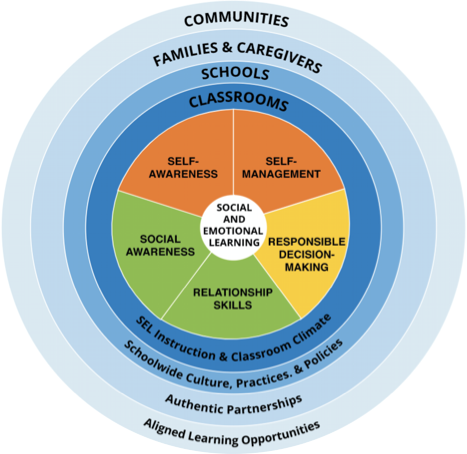 @caselorg   |  #WhatisSEL
@caselorg   |  #WhatisSEL
[Speaker Notes: Relationship skills: which includes how we demonstrate cultural competency and stand up for the rights of others 


Collaborating
Good relationships
Managing conflict
Showing leadership
seeking/offering help
Standing up for rights of others]
Relationship Skills
PBS video
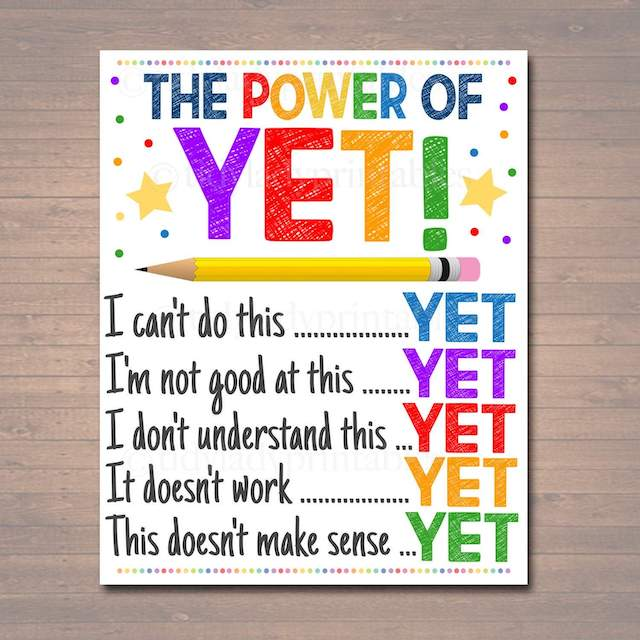 Growth mindset
Parent ideas
Casel Framework applied to home life
More home ideas